Информационные процессы
Составитель:
Учитель информатики МБОУ СОШ №33 
Примак А.А.
что делает человек с полученной информацией?
Во-первых, он ее стремится сохранить: запомнить или записать.
Во-вторых, он передает ее другим людям.
В-третьих, человек сам создает новые знания, новую информацию, выполняя обработку данной (полученной) ему информации.
хранение информации


передача информации


обработка информации
Хранение информации.
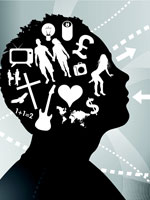 Люди хранят информацию 
либо в собственной памяти (в уме) 
либо на каких-то внешних носителях. Чаще всего — на бумаге.
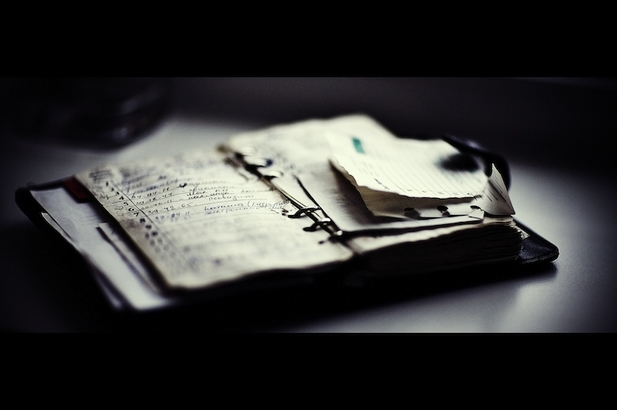 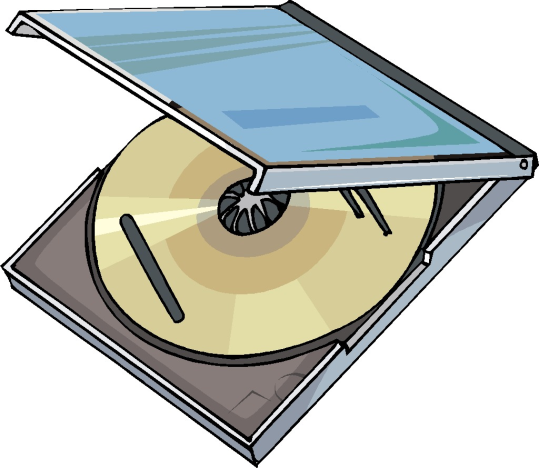 Передача информации
Передача может происходить 
непосредственно при разговоре между людьми, 
через переписку, 
с помощью технических средств связи: телефона, радио, телевидения, компьютерной сети.
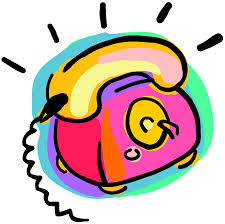 Обработка информации
Получение новых данных путем вычислений
Получение новых данных путем логических рассуждений
Получение новых данных путем кодирования (преобразование из одной символьной формы в другую)
Сортировка имеющейся информации
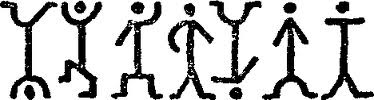 Домашнее задание
Найти и прочитать рассказ Артура Конан Дойля «Пляшущие человечки»
Каким способом обработки информации пользовался Шерлок Холмс?